E-Government
Team 4 Research Project Presentation 
P ADM 506: Management Information Systems (Fall 2014) Professor Jeffrey Stone 
Presented by Miranda Fisher, Kory Johnson, Darlene O’Shea, Douglas Shontz & Sarah Stettler
December 12th, 2014
Objectives
Background
Internet advancements have placed increased pressure on the public sector to serve their constituents electronically. 
In 2002, the 107th Congress of the United States passed the E-government Act.  
Developed as a means to “enhance the management and promotion of electronic Government services and processes by establishing a…broad framework of measures that require using Internet-based information technology to enhance citizen access to Government information and services, and for other purposes” (U.S. Government Printing Office, 2002, 1).
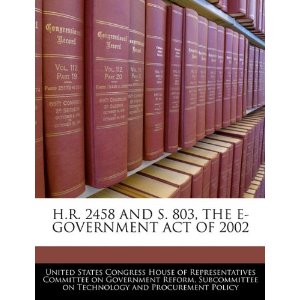 E-Government vs. E-Governance
Source: Information Daily, 2006
Main Uses and Users of E-Government
Source: Dawes, 2002
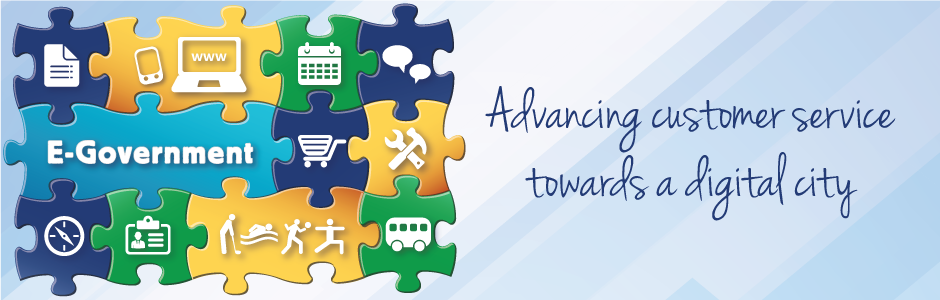 How Can E-Government Improve Organizational Performance?
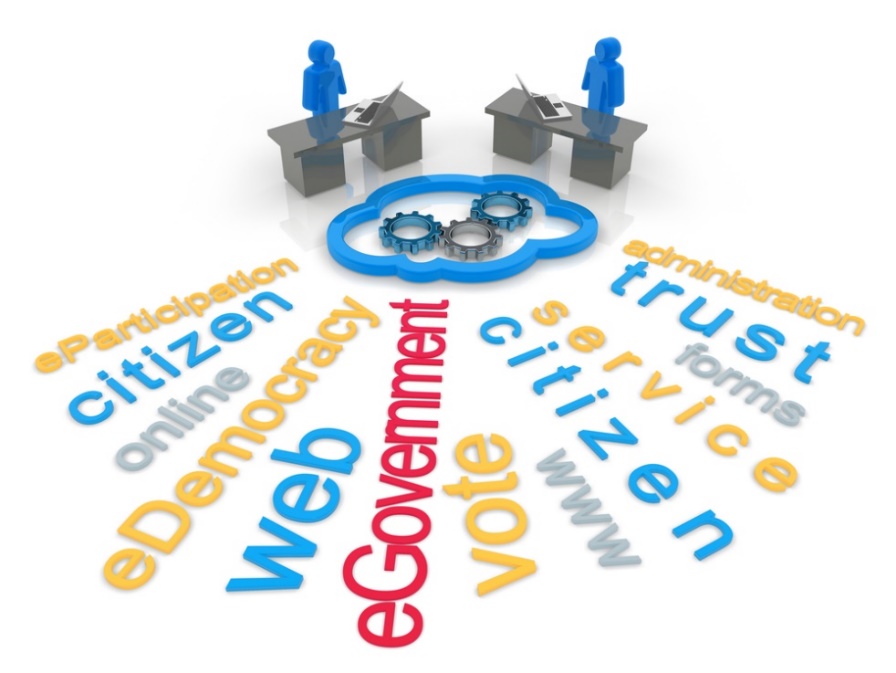 Does E-Government Provide Organizations with a Competitive Advantage?
Yes! E-government can:
No! E-government can:
Impact of E-Government at the Local Level
Provides a chance to reinvent local government.
Ability to change (incrementally) from a standardized hierarchical organization structure to one that treats citizens like customers. 
Requires increased communication from local officials and citizens.
Increases access to information.
Local governments are able to collect and process information that could help them better serve their constituents more quickly due to advancements in technology.  
An e-government initiative requires the local government to explore the use of these technologies. 
Improves transaction-based services. 
Allows local government to complete their service delivery requirements in a more efficient and effective manner due to the development of service delivery software and applications.
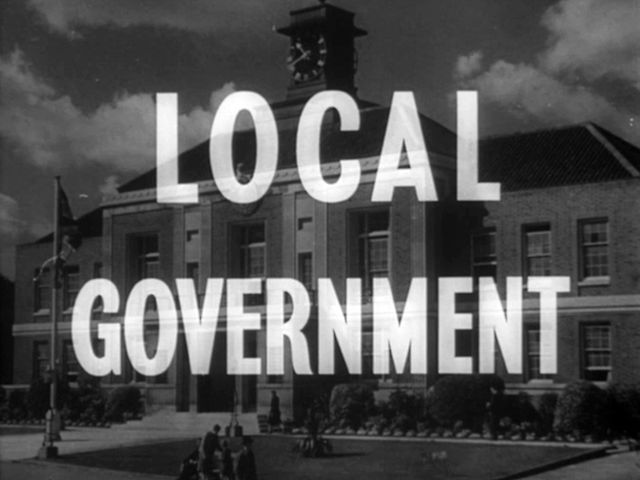 Impact of E-Government at the State Level
E-Verify (Enforcement Immigration Law)
“An Internet-based system that allows business to determine the eligibility of their employees to work in the United States by comparing an employee’s Social Security number and other information against millions of government records” (Feere, 2012).  
Program Information:
16 states have implemented some form of this program.
It is a federally funded program, but it has an impact on the state level because many states are enacting laws based on the safeguards that the program provides.
Allows businesses securities regarding who they are hiring.
United States citizens are not overlooked for jobs.
Impact of E-Government at the Federal Level
In 2008, federal agencies were critiqued and evaluators looked at 18 specific technological areas: 
Publications, databases, audio clips, video clips, foreign language access, security policies, e-mail contact information, areas to post comments and handheld device accessibility. 
Top ranking Federal sites:
National portal USA.gov
The Department of Agriculture
General Services Administration
Postal Service
Internal Revenue Service
Department of Education
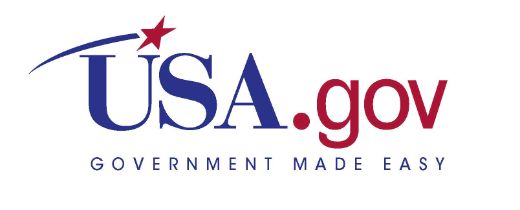 Source: West, 2008, 1
Impact of E-Government on Health Organizations
Example of an E-Health Program: Kaiser Permanente
Kaiser Permanente has the “largest nongovernmental digital depository of medical records in the world.”
In 2003, Kaiser purchased an electronic health records (EHR) system from Epic Systems, which “links Kaiser’s 37 hospitals, 15,857 physicians, and 9 million members.” 
Doctors have reported being satisfied with the EHR system because it allows them to schedule appointments and labs with ease. 
Kaiser members “can log into the system, check their medical records, and correspond with doctors via Epic’s secure e-mail system.”
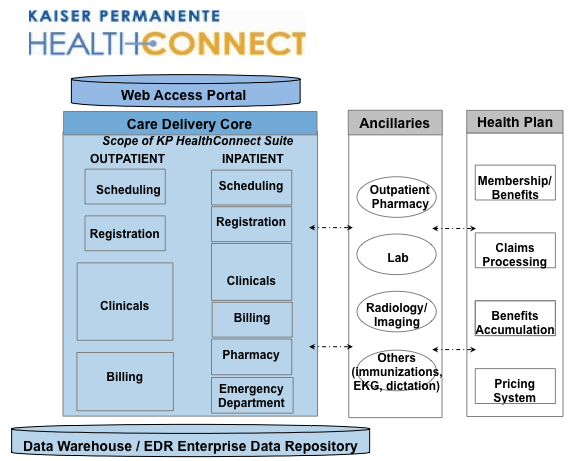 Source: Leonard & Tozzi, 2012
Short Term and Long Term Goals, Benefits and Costs of Implementing E-Government
Costs 
According to the Massachusetts Executive Office for Administration and Finances, it could cost a state government around $250 million to implement multiple e-government programs over a five year period (Commonwealth of Massachusetts, 2014). 
Expense are typically related to: 
Technological advancements needed. 
The cost of hiring personnel who would be able to make the necessary changes. 
Short Term Goals and Benefits 
Advancements in terms of providing increased access and transparency to citizens. 
Ensuring that “customers will have access to eGovernment services at times and locations of their choosing, taking into account special needs and social, economic and ethnic considerations” (Montserin). 
An emergence of social media utilized in combination with e-government as a means to disseminate information, especially communication related to disaster management (Magro, 2012). 
Long Term Goals and Benefits 
Reach a stage where government is viewed as an interactive democracy that allows “citizens [to] order and execute…services alone and start to manipulate informational databases” (West, 2004, 17). 
Focus on convenience, improved quality of customer service, and higher quality in information (Commonwealth of Massachusetts, 2014). 
Emphasis on the New Public Service model where the citizen are viewed and treated as customers.
Successes and Failures of E-Government
Success
Failures
Conclusion
As we continue to dive into a world that is inundated with technological advancements, we will continue to see an expansion in the “the delivery of government information and services online through the Internet or other digital means” (Plant, 2014).
E-government has come a long way from its original stage when enacted into law in 2002 and has proven to be invaluable when it comes to improving communication, transparency, and accessibility to citizens and businesses alike. 
Within all levels of government and various other public and private sectors, e-government has been able to improve the way in which these organizations function and allow them to gain a competitive advantage within their respective markets. 
E-government is only just beginning and in the years to come, we will see significant transformations in the way in which e-government improves its relationships with other governmental entities, businesses, and the general public.
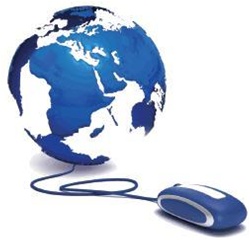 References
American Public Works Association. (2014). Retrieved from http://www.apwa.net/
Aydinli, O.F, Brinkkemper, S & Ravesteyn, P. (2009). Business process improvement in organizational design of eGovernment services. Electronic Journal of e-Government (Vol. 7, Issue 2), 123 – 134. Retrieved from www.ejeg.com/issue/download.html?idArticle=167
Brannen, A. (2001).  “E-Government” in California: Providing services to citizens through the Internet.  Legislative Analyst’s Office.  Retrieved from http://www.lao.ca.gov/2001/012401_egovernment.html
Commonwealth of Massachusetts. (2014). Section 2: The benefits of e-government. Massachusetts Executive Office for Administration and Finances. Retrieved from http://www.mass.gov/anf/research-and-tech/it-planning-and-collab/strat-planning/prev-plans/e-gov-strat-plan/section-2-the-benefits-of-e-government.html
Crosby, B. C. (2010). Leading in the shared-power world of 2020. Public Administration Review, 70(S1), S69-S77
Dawes, Sharon. (2002). The future of e-government. Center for Technology in Government. Retrieved from http://www.ctg.albany.edu/publications/reports/future_of_egov
Denhardt, J.V. & Denhardt, R.B. (2011). The New Public Service: Serving, Not Steering. Armock, New York: M.E. Sharpe, Inc. 
Executive Office of the President of the United States. (2010). Report to Congress on the benefits of the e-government initiatives: Fiscal year 2010. Retrieved from http://www.whitehouse.gov/sites/default/files/omb/assets/egov_docs/FY10_E-Gov_Benefits_Report.pdf
Feere, J. (2012).  An overview of E-Verify policies at the state level.  Center for Immigration Studies. Retrieved from http://www.cis.org/e-verify-at-the-state-level
IGI Global. (2014). Government to business (G2B). Retrieved from http://www.igi-global.com/dictionary/government-to-business-g2b/12391
IGI Global. (2014). Government to citizens (G2C). Retrieved from http://www.igi-global.com/dictionary/government-to-citizen-g2c/12392 
IGI Global. (2014). Government to employees (G2E). Retrieved from http://www.igi-global.com/dictionary/government-to-employees-g2e/12393
IGI Global. (2014). Government to government (G2G). Retrieved from http://www.igi-global.com/dictionary/government-to-government-g2g/12394
Information Daily. (2006). Comparing e-government vs. e-governance. Information Daily. Retrieved from http://www.theinformationdaily.com/2006/07/03/comparing-e-government-vs-e-governance
Laudon, K.C. & Laudon, J.P. (2015). Essentials of Management Information Systems (11th ed.), Upper Saddle River, NJ: Prentice Hall. 
Leonard, D. & Tozzi, J. (2012, June 21). Why don’t more hospitals use electronic health records? Bloomberg Businessweek. Retrieved from http://www.businessweek.com/articles/2012-06-21/why-dont-more-hospitals-use-electronic-health-records
Magro, M.J. (2012). A review of social media use in e-government. Administrative Sciences. Retrieved from http://www.mdpi.com/2076-3387/2/2/148/pdf
Maron, D.F. (2013, June 7). How social media is changing disaster response. Scientific American. Retrieved from http://www.scientificamerican.com/article/how-social-media-is-changing-disaster-response/
May, A. (2013, Nov 20). What went wrong with HealthCare.gov – and what now. BenefitsPro. Retrieved from http://www.benefitspro.com/2013/11/20/what-went-wrong-with-healthcaregov-and-what-now
McCann, E. (2013, Jan 1). 10 largest HIPAA breaches of 2012. Healthcare IT News. Retrieved from http://www.healthcareitnews.com/news/10-largest-hipaa-breaches-2012
Montserin, A. The importance and objectives of e-government. Caribbean Centre for Development Administration. Retrieved from https://www.caribank.org/uploads/news-events/events/past-conferences-and-workshops/regional-icts-workshop/Montserin-CARICAD.pdf
New York State Office of Mental Health. (2012). Health Insurance Portability and Accountability Act (HIPAA). Retrieved from https://www.omh.ny.gov/omhweb/hipaa/
Norris, F. D. and Reddick G. C. (2012). Local government in the United States: Transformation or incremental change? Public Administrative Review, 73.
Plant, J. (2014). What is e-government? Lesson 10: E-Government and technological change. Retrieved from Lecture Notes on Online Website: https://courses.worldcampus.psu.edu/fa14/padm500/001/content/10_lesson/03_page.html
Roberts, C. N. (2011). Beyond smokestacks and silos: Open-source, web-enabled coordination in organizations and networks. Public Administrative Review.
Safeer, R.S. & Keenan, J. (2005). Health Literacy: The Gap Between Physicians and Patients. Retrieved from http://www.aafp.org/afp/2005/0801/p463.html
Srinivasan, D. (2014).  The Impact of Trust in E-Government on Electronic Health Literacy. World Medical & Health Policy, 6: 22–38.doi: 10.1002/wmh3.86
Tat-Kei Ho, A. (2002). Reinventing local governments and e-government initiative. Public Administrative Review. Retrieved from http://www.jstor.org/stable/31100358 
U.S. Government Printing Office. (2002, Dec. 17). Public Law 107-347. 107th Congress. Retrieved from http://www.gpo.gov/fdsys/pkg/PLAW-107publ347/pdf/PLAW-107publ347.pdf
West, D. M. (2004). E-government and the transformation of service delivery and citizen attitudes. Public Administration Review, 64(1), 15-27.
West, D.M. (2005). Digital government: Technology and public sector performance. Princeton University Press. Retrieved from http://press.princeton.edu/chapters/s8088.html
West, D.M. (2008). State and federal electronic government in the United States, 2008. The Brookings Institute. Retrieved from http://www.brookings.edu/~/media/events/2009/6/17%20public%20sector%20tech/0826_egovernment_west.pdf
White House (2012). Federal IT Shared Services Strategy. Retrieved fromhttp://www.whitehouse.gov/sites/default/files/omb/assets/egov_docs/shared_services_strategy.pdf